Môn Âm Nhạc Lớp 6
CHỦ ĐỀ 1: TUỔI HỌC TRÒ
Tiết 3
- Lí thuyết âm nhạc: 
Các thuộc tính cơ bản của âm thanh có tính nhạc
- Đọc nhạc: Bài đọc nhạc số 1

 Giáo viên: Đinh Thị Lụa
Nội dung 1: Các thuộc tính của âm thanh có tính nhạc
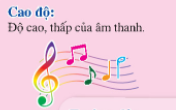 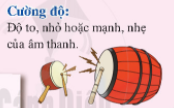 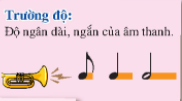 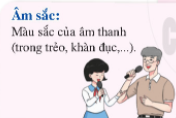 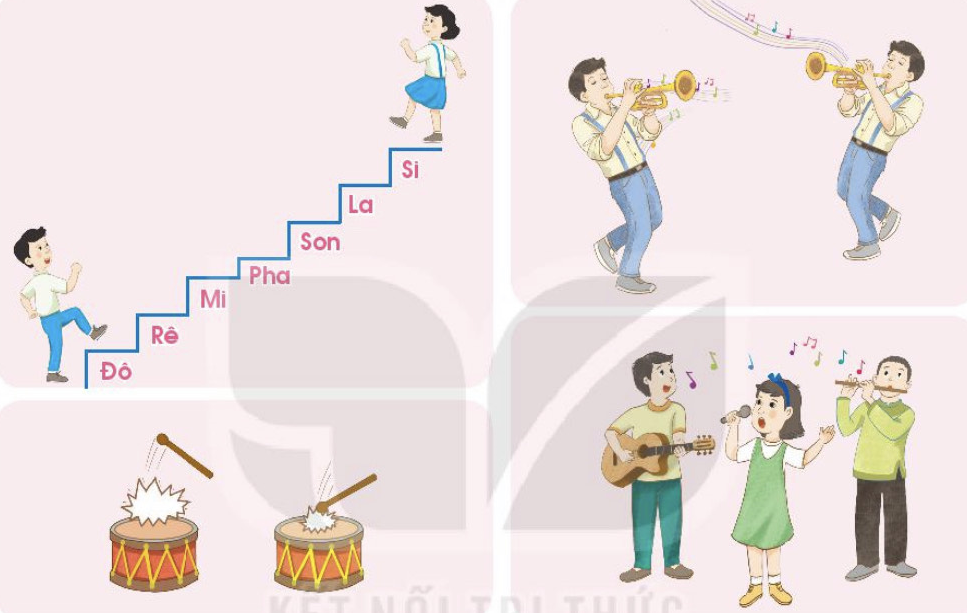 1
2
4
3
Nội dung 2: Bài đọc nhạc số 1
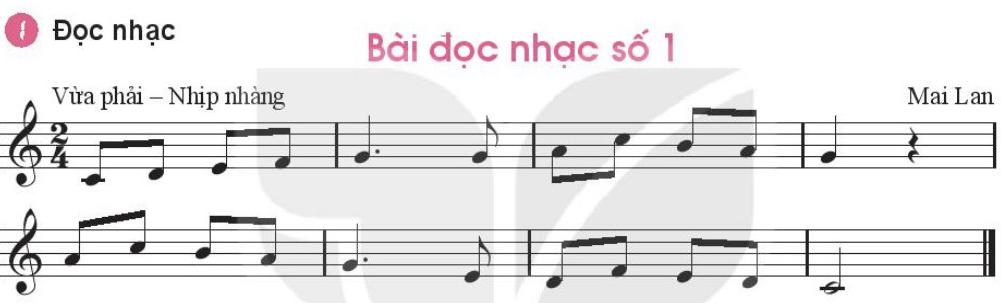 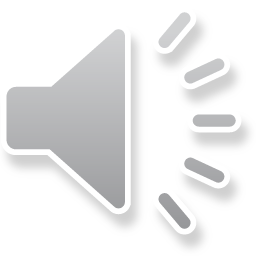 LUYỆN GAM C
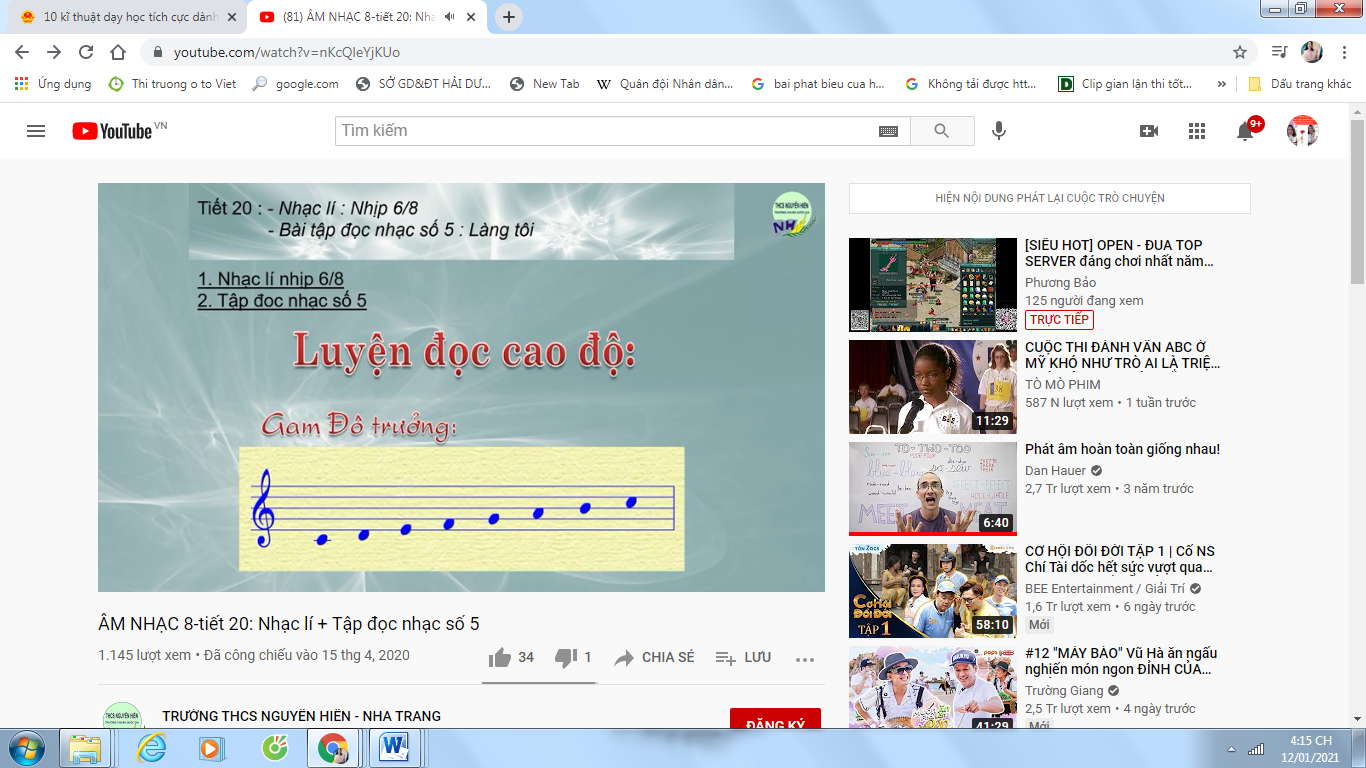 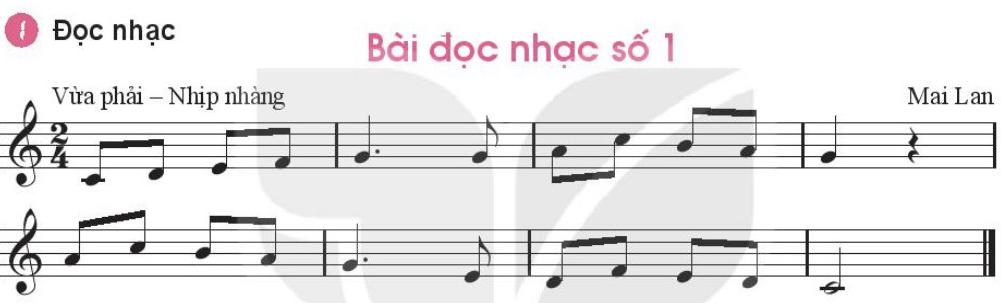 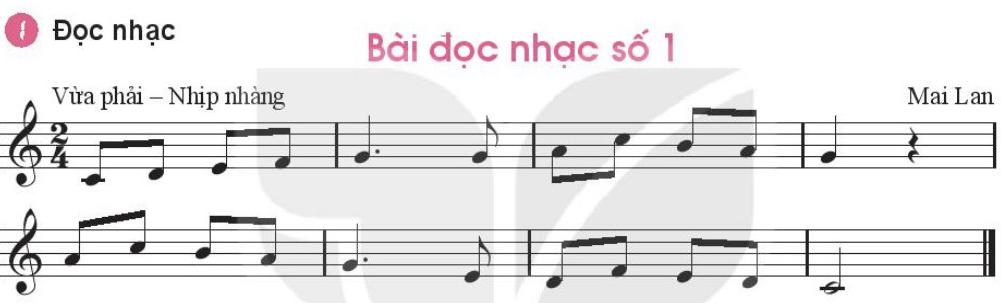 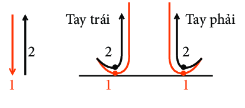 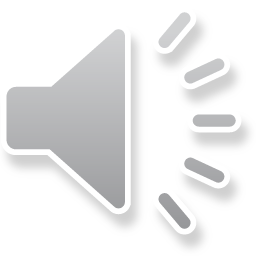 Bài tập về nhà: 
Học thuộc TĐN số 1 
Tìm hiểu thêm về một số thuộc tính của âm thanh